«Величественная книга открыта у нас перед глазами (я имею в виду Вселенную), которую невозможно понять, если не научиться предварительно ее языку...
 Ее язык – математика...» 
Галилео Галилей
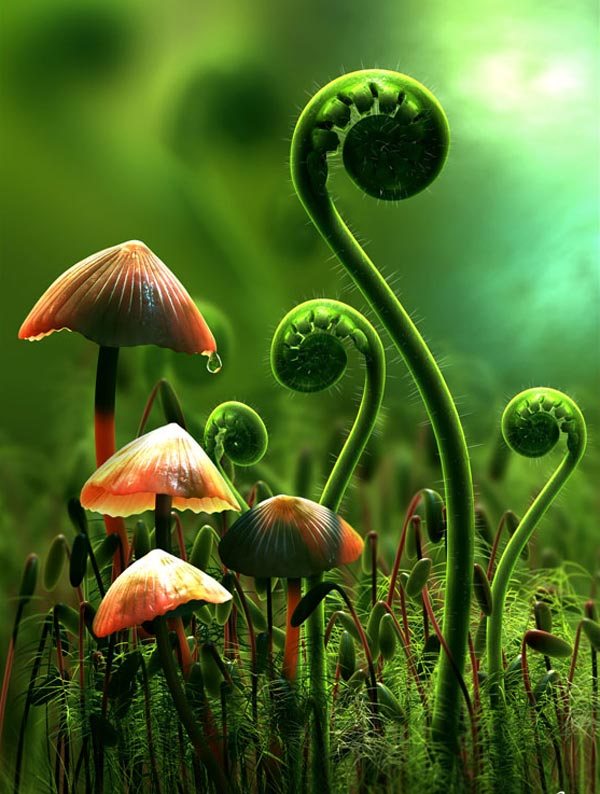 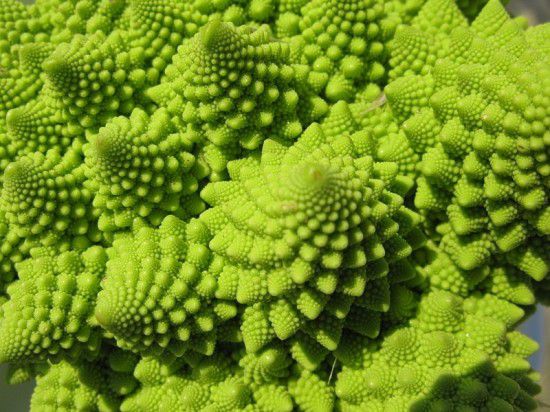 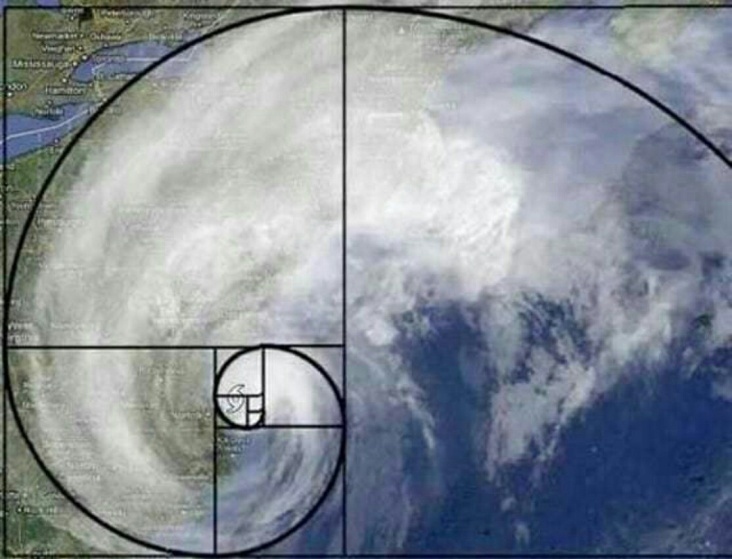 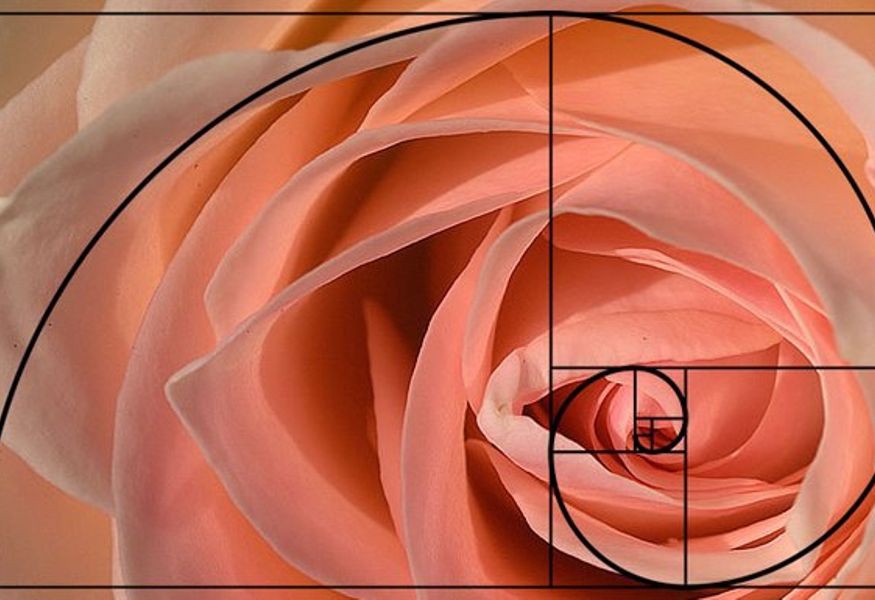 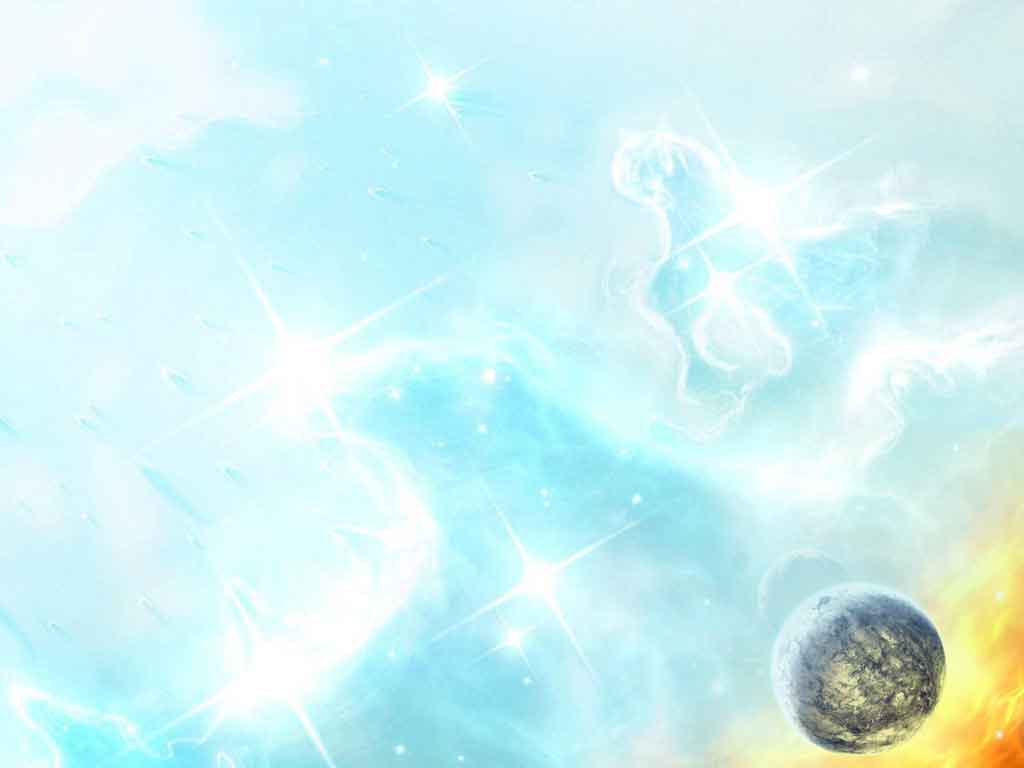 Теория Рамсея
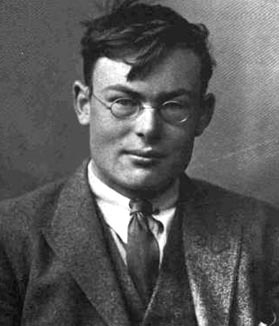 Талантливый математик Фрэнк Пламптон Рамсей доказал, что полная неупорядоченность невозможна. Им была создана теория, доказывающая, что даже самая неупорядоченная система имеет определённые математические закономерности.
Фрэнк Пламптон Рамсей
английский математик
(1903-1930 г.)
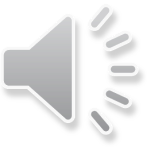 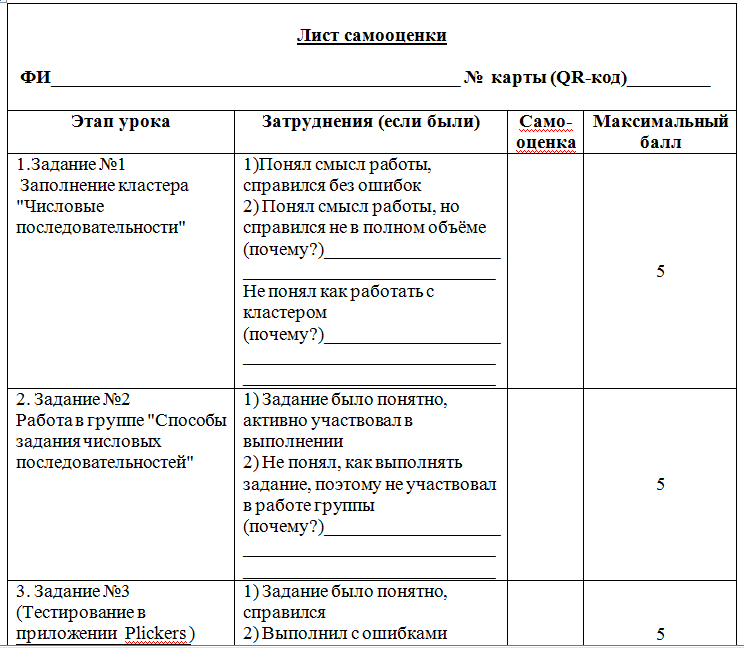 Свойства последовательностей
Область применения
Способы задания
Числовые последовательности
(конечные, бесконечные)
Виды числовых
 последовательностей
Задание №1. Заполнение кластера «Числовые последовательности»
Свойства последовательностей
Область применения
Способы задания
Числовые последовательности
(конечные, бесконечные)
Виды числовых
 последовательностей
Арифметическая прогрессия
Геометрическая прогрессия
Задание №1. Заполнение кластера «Числовые последовательности»
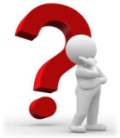 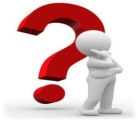 Числовые последовательности вокруг нас
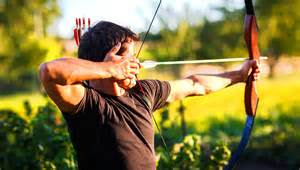 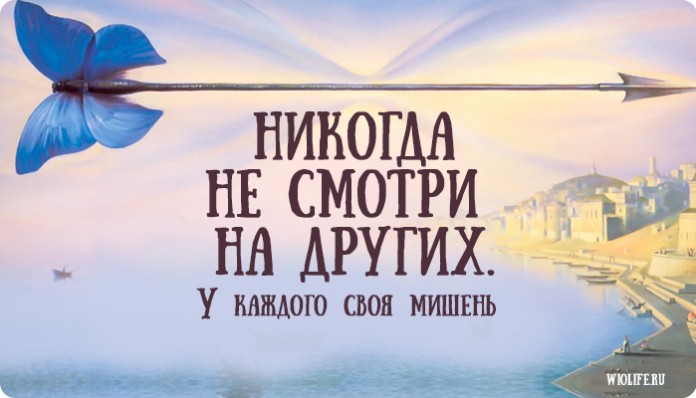 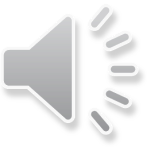 Цель урока:
Изучение новых видов числовых последовательностей, их применение в практической деятельности.
Задачи:
1) повторить изученный материал;
2) познакомиться с новыми видами числовых последовательностей;
3) показать связь математики с другими науками.
Задание №2.  1) Составить числовую последовательность;
	           2)  Определить вид последовательности, свойства;
	            3) Задайте последовательность различными способами
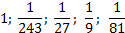 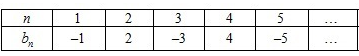 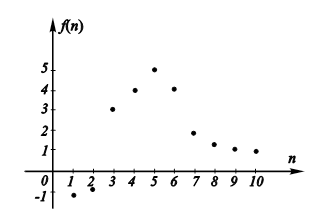 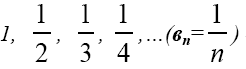 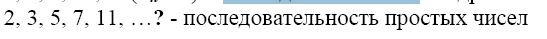 Задание 3. Тестирование в приложении Plickers)
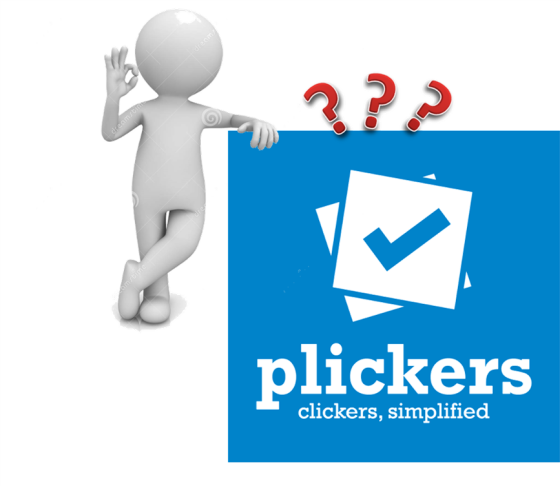 ВЕРНЫЙ ВАРИАНТ ОТВЕТА !
A
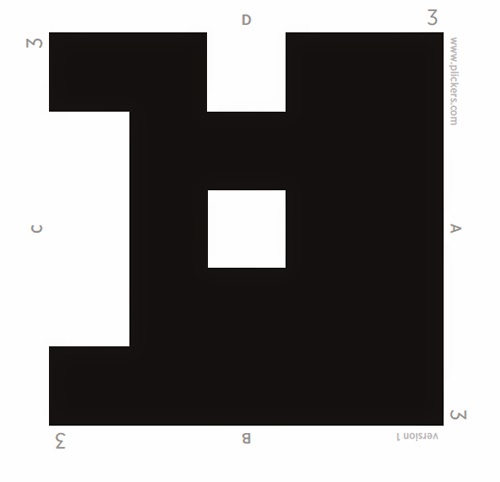 B
D
C
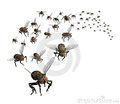 Мир последовательностей
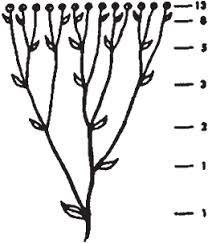 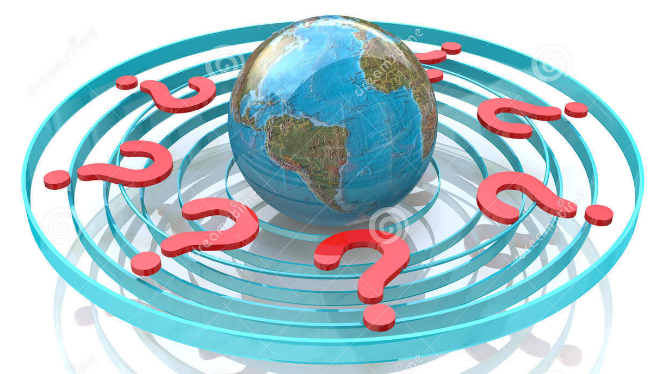 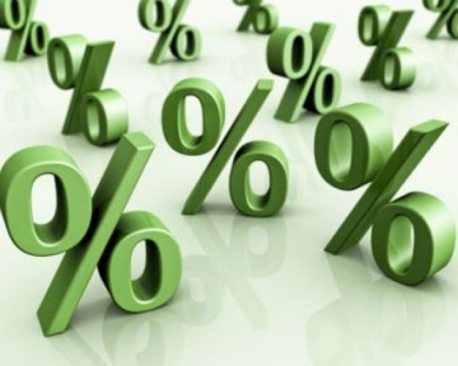 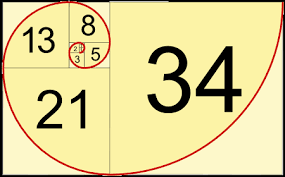 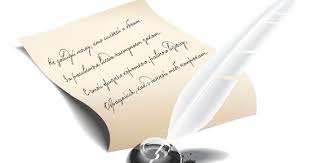 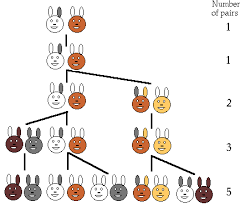 Задание 4. Решение задачи
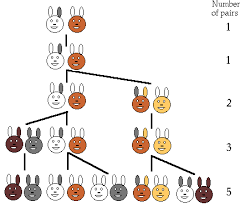 1 группа: Задача о кроликах
2 группа: Задача о бактериях
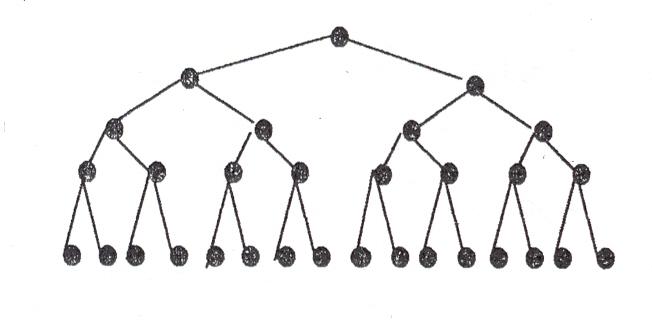 3 группа: Задача о стихотворных размерах
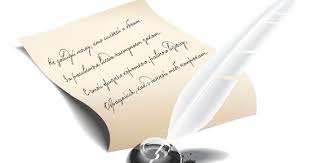 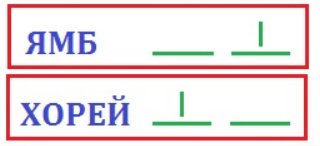 4 группа: Последовательности вокруг нас
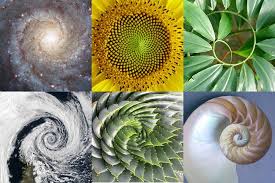 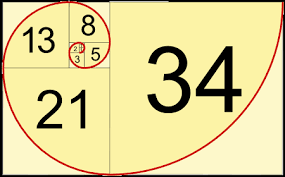 Числа Фибоначчи: кролики, Вселенная, математика, красота
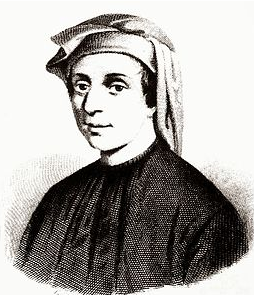 Последовательность Фибоначчи - ряд чисел, описанный в виде загадки о кроликах Итальянским математиком Леонардо Пизанским, более известным под прозвищем Фибоначчи, в XIII веке.
Числа Фибоначчи являются элементами числовой последовательности, где каждое последующее число образуется посредством суммирования двух предыдущих, например:  1, 1, 2, 3, 5, 8, 13, 21, 34, 55, 89… 
Как правило, записывается такая последовательность формулой: 
F1 = 1, F2 = 1,  Fn = Fn-1 + Fn-2, n > 2.
Свойства последовательностей
Область применения
Способы задания
Числовые последовательности
Виды числовых
 последовательностей
Арифметическая прогрессия
Геометрическая прогрессия
Задание №1. Заполнение кластера «Числовые последовательности»
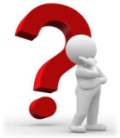 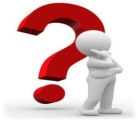 Домашнее задание:

1) Найти примеры применения различных числовых  последовательностей в биологии, искусстве, музыке, рассказать о них в коллективной презентации 
2)  Эссе по теме "Я ... числовая последовательность"
Было полезно
МИШЕНЬ РЕФЛЕКСИИ
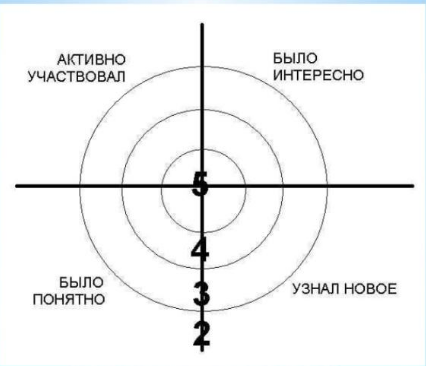 Атмосфера на уроке
Узнал новое
Было полезно
Было интересно
Было полезно
МИШЕНЬ РЕФЛЕКСИИ
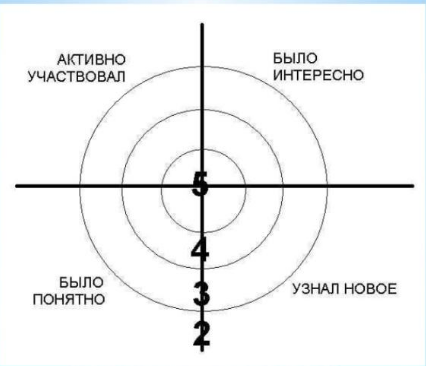 Атмосфера на уроке
Работа в группах
Моё настроение
Было интересно